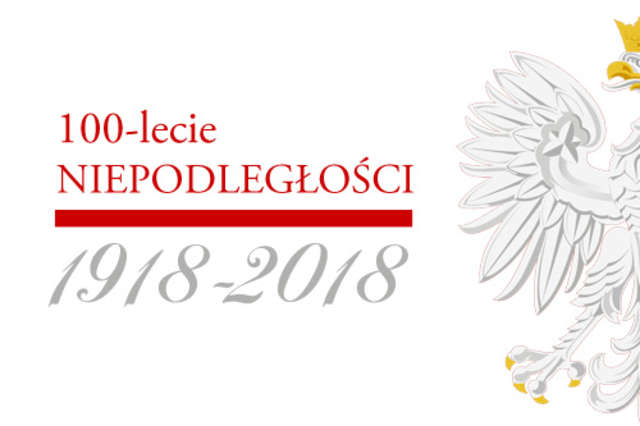 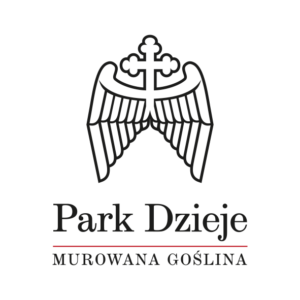 Lokalne widowiska z hukiem
widowiska historyczne są bardzo dobrym sposobem na przedstawienie w przyjemny dla widza  sposób wydarzeń historycznych 
w tym roku w Murowanej Goślinie odbywać się będzie widowisko historyczne Orzeł i Krzyż Niepodległa
Orzeł i Krzyż to największe widowiska plenerowe
przez 1,5 h przedstawiają całą historię Polski
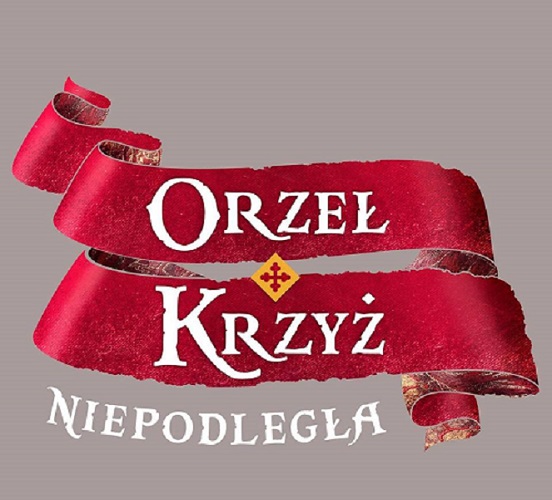 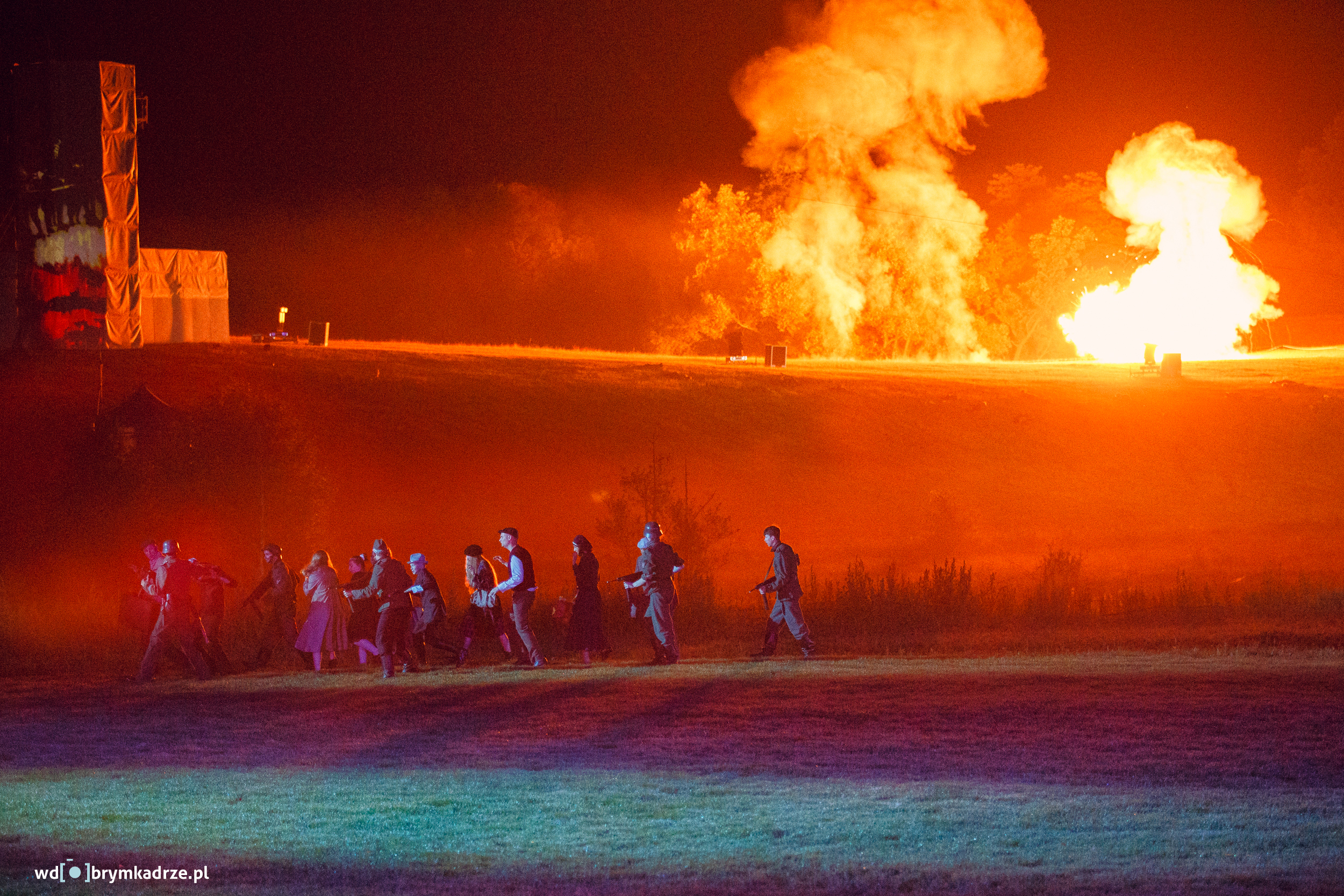 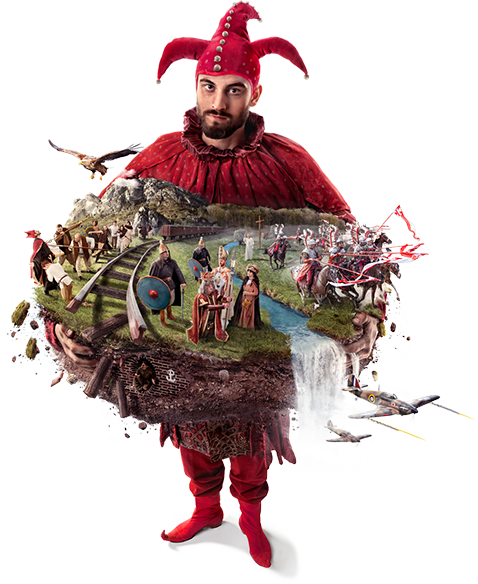 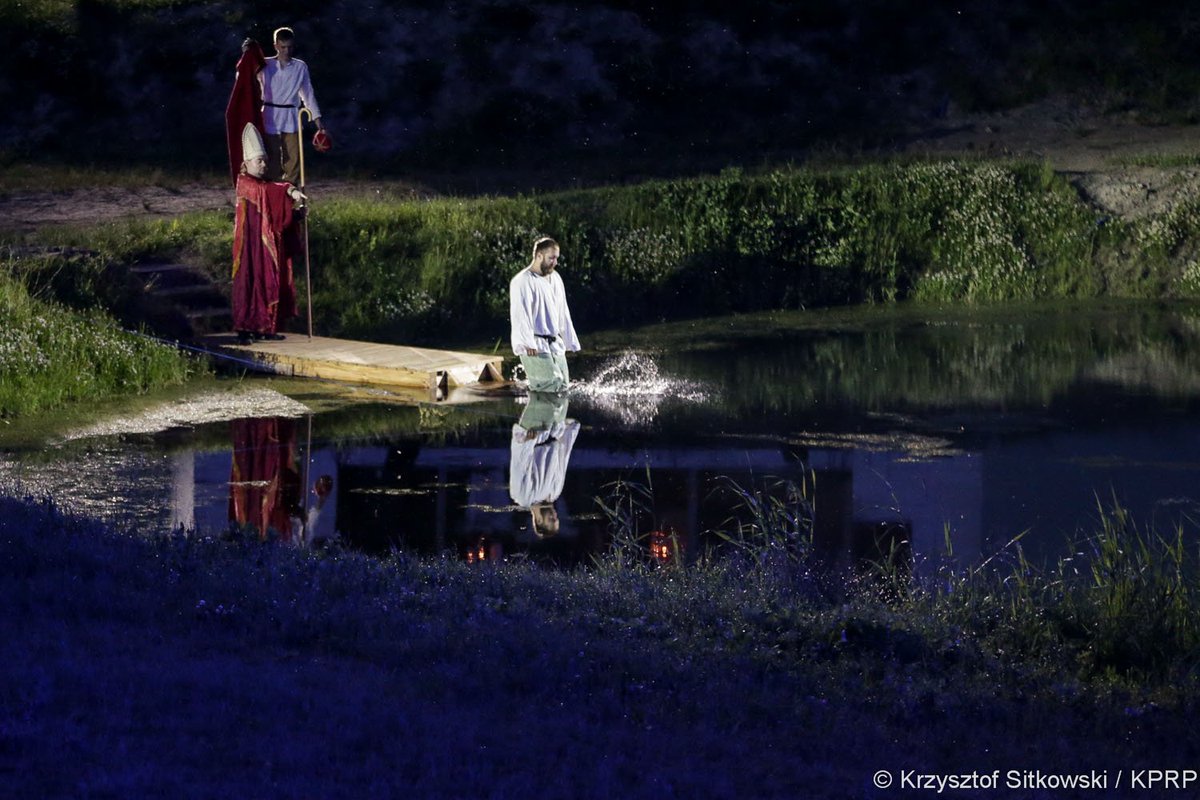 Rekonstrukcje
żywa lekcja historii
wzbudzanie emocji
wczuwanie się w rekonstruowane czasy
przystępny sposób prezentacji
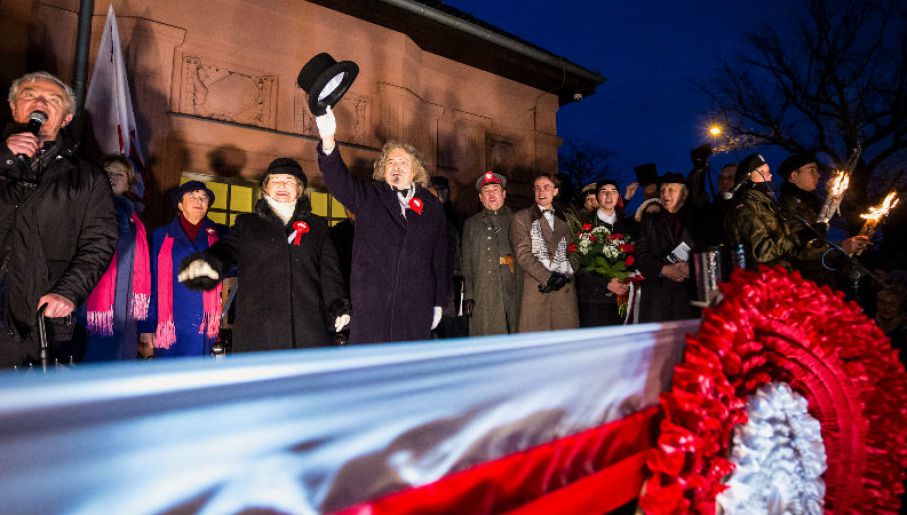 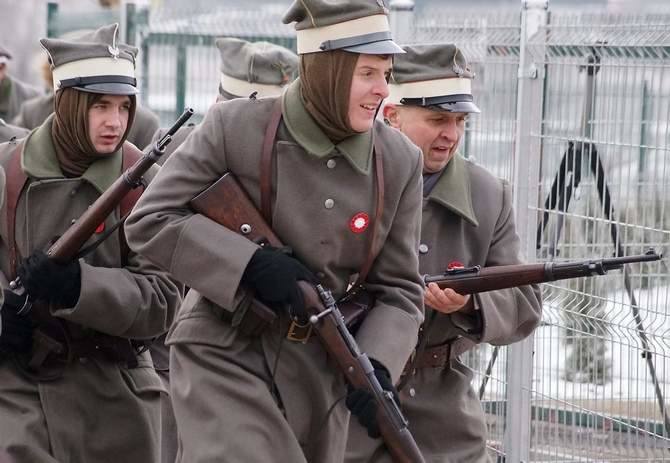 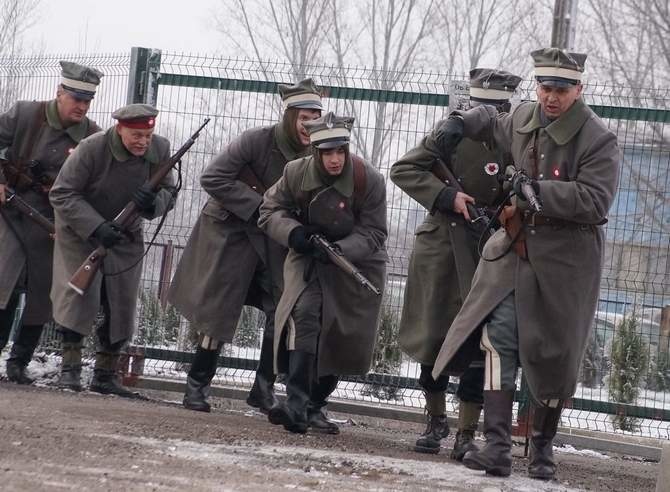 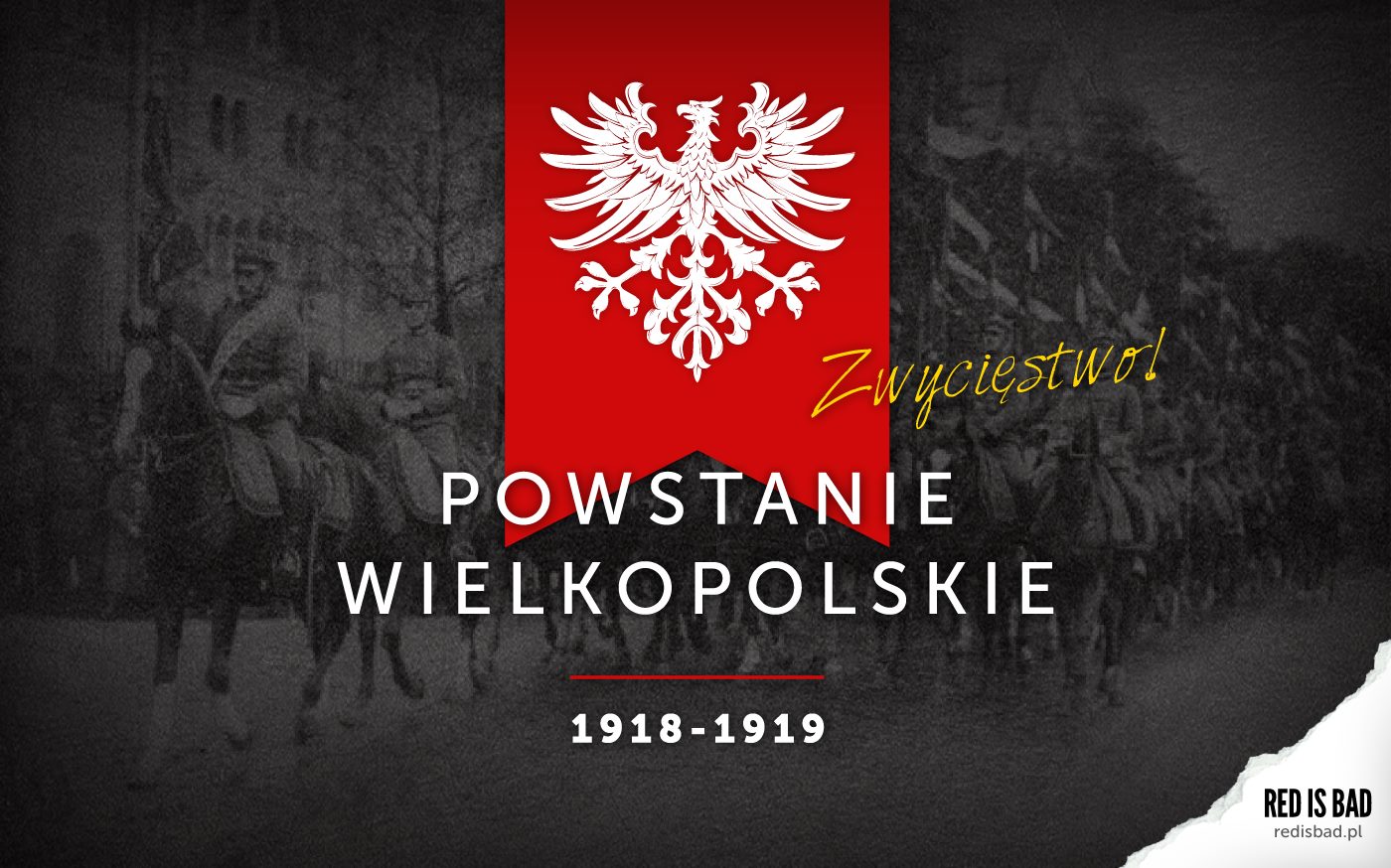 Apele oraz akademie
edukacja
kultywowanie pamięci
kreowanie postawy patriotycznej
kreowanie postawy obywatelskiej
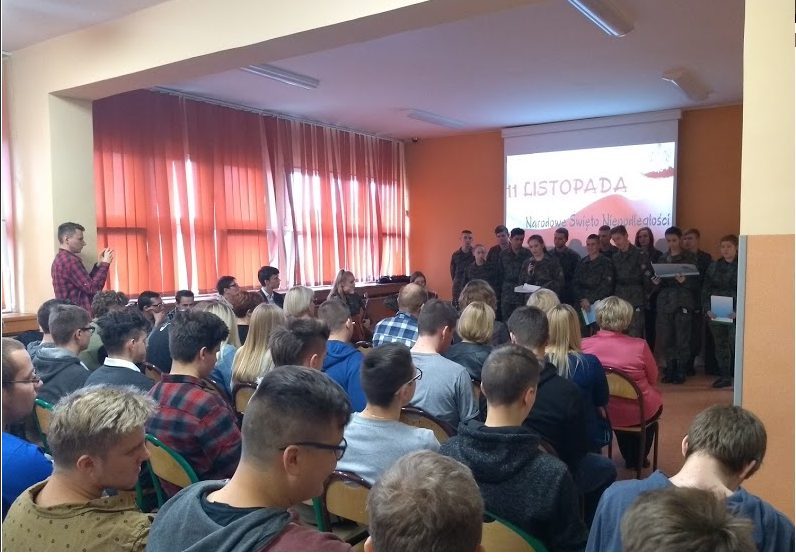 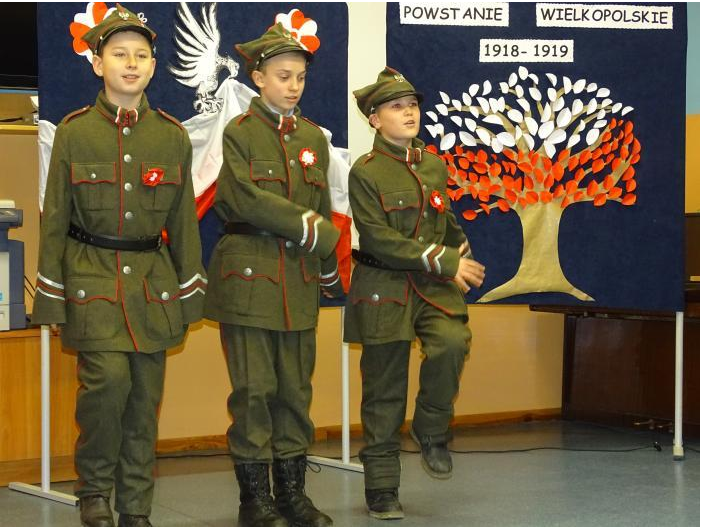 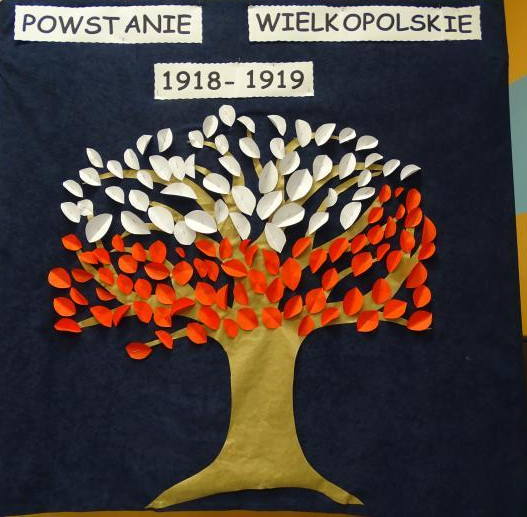 Lokalne uroczystości
lokalna historia
patriotyczna postawa
integracja środowisk lokalnych
upamiętnienie lokalnych bohaterów 
wspólne kultywowanie, m.in.: poprzez śpiew, recytację
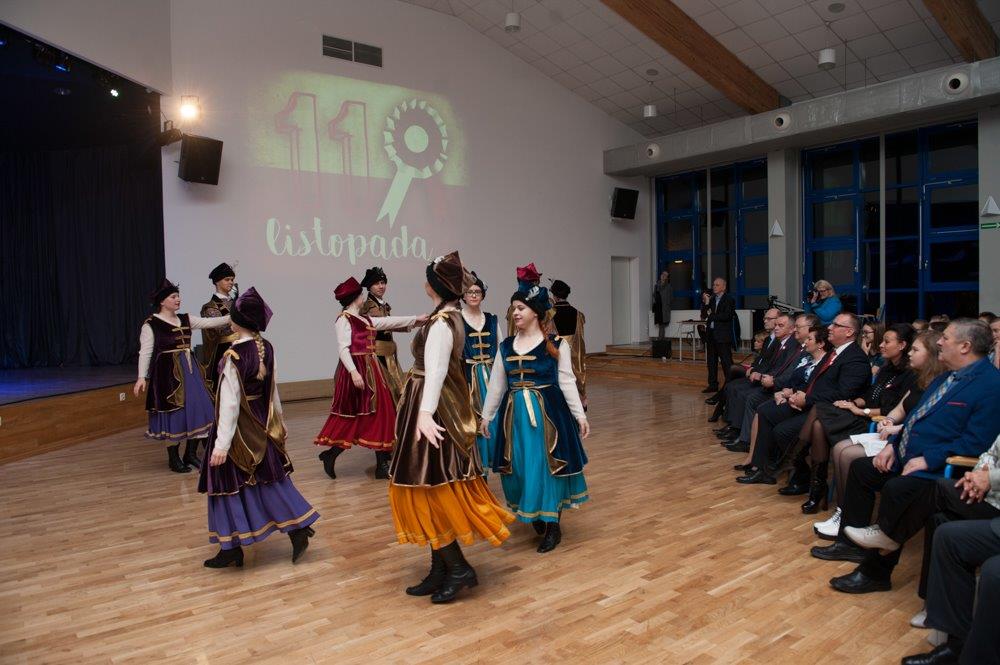 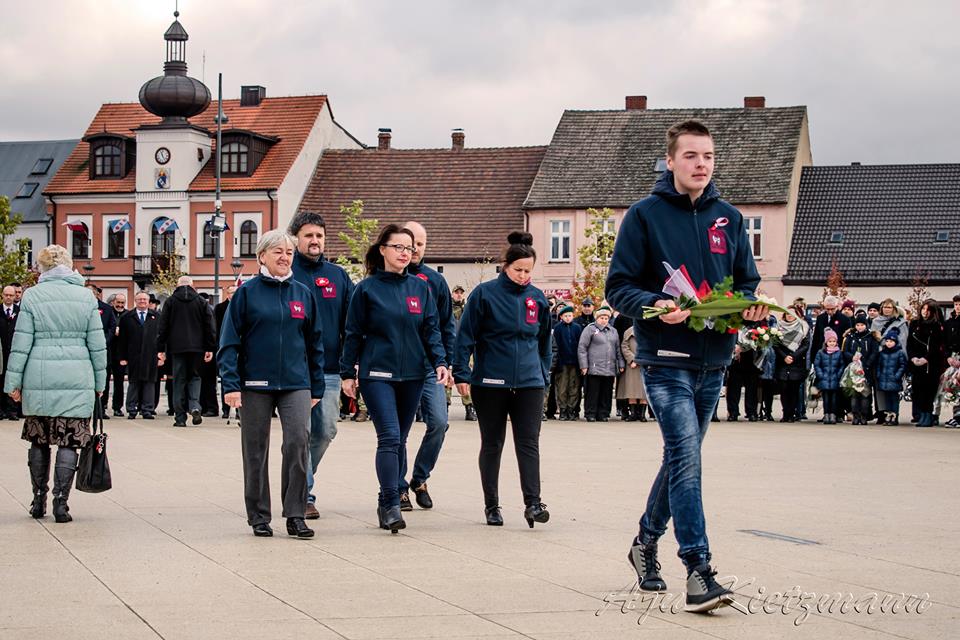 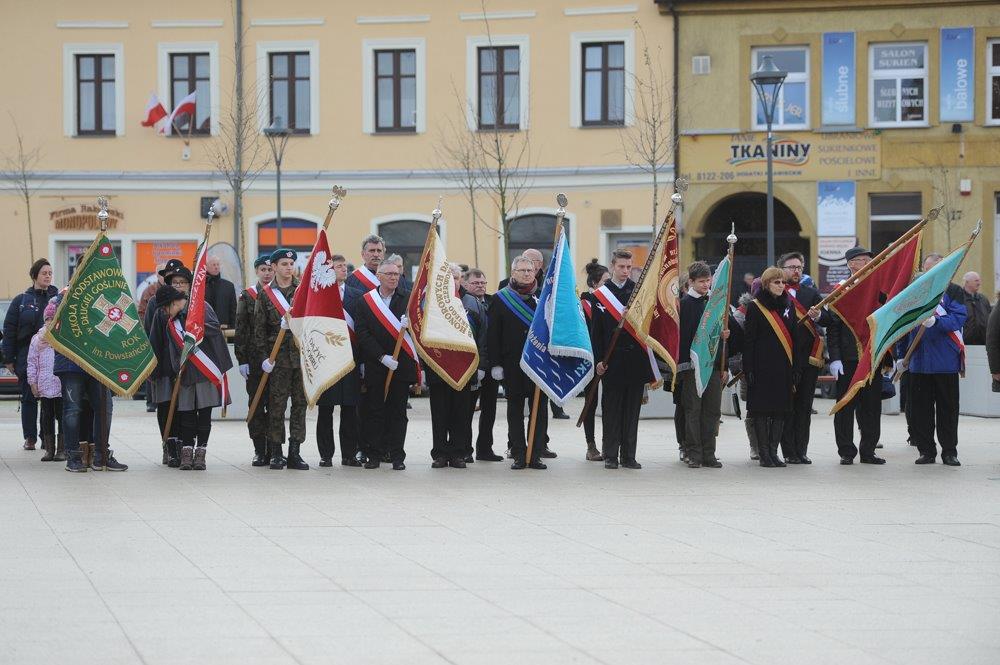 Szlak Niepodległościowy
zapoznanie się z historią mniejszych miejscowości
zwiedzanie najważniejszych miejsc związanych z odzyskaniem niepodległości
popularyzowanie mniej znanych miejsc związanych 
    z powstaniem wielkopolskim i odzyskaniem niepodległości
edukacja historyczna
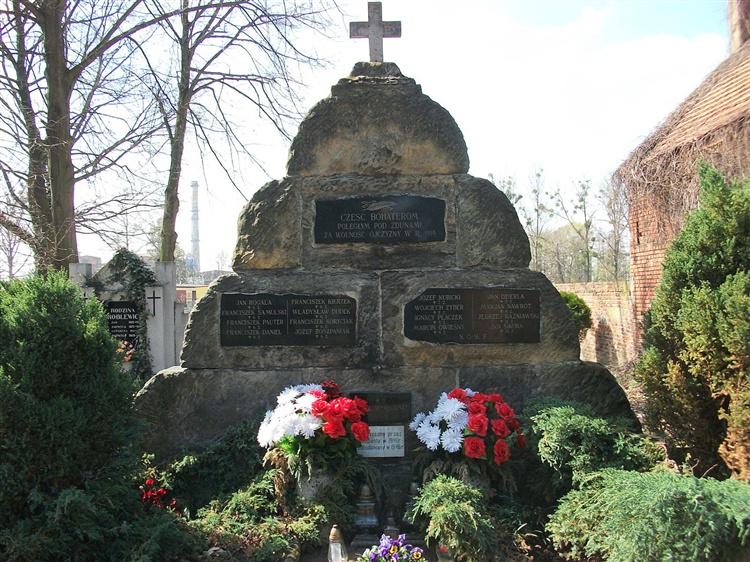 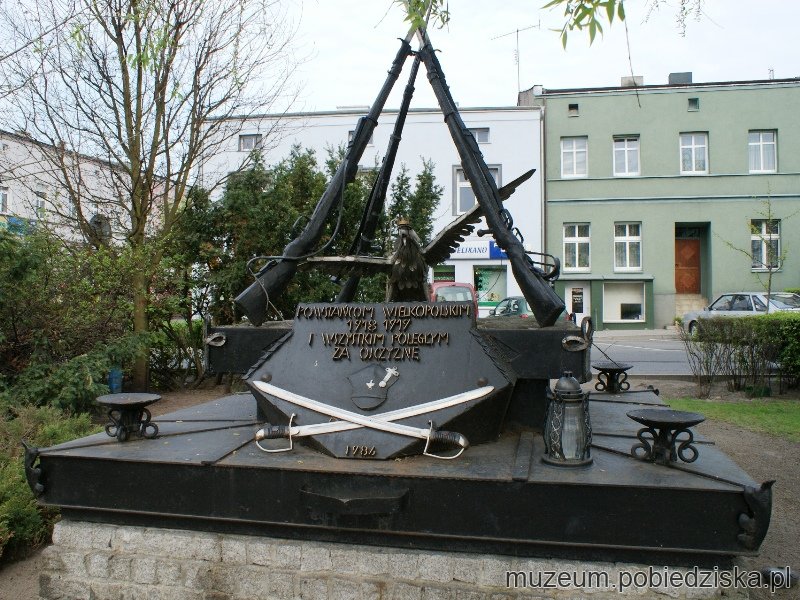 Czym według Ciebie charakteryzuje się młody patriota?
Odpowiedzi uczniów :
jest obojętny politycznie 
najważniejsze jest dla niego dobro kraju
pamięta o osobach, dzięki którym kraj jest wolny
zna tradycje narodowe i odnosi się do nich z szacunkiem
człowiek, który odnosi się z szacunkiem do innych krajów, czyli taka postawa, która jest przeciwieństwem kosmopolityzmu i nacjonalizmu
jest gotów oddać życie za swój kraj, stanąć w jego obronie
Czym według Pana/Pani charakteryzuje się młody patriota ?
Odpowiedzi nauczycieli :
nie jest mu obojętne dobro Ojczyzny i jej mieszkańców
pracuje nad sobą
rozwija swoje umiejętności
zdobywa wiedzę
wypełnia porządnie swoje obowiązki, ale potrafi też gospodarować swoim czasem
to człowiek, u którego wykształciła się wewnętrzna potrzeba szacunku i dbałości przede wszystkim o drugiego człowieka
otwartość na drugiego człowieka, chęć zrozumienia jego słabości  i potrzeb, gotowość do bezinteresownej pomocy, życzliwość i akceptowanie odmiennych poglądów oraz poszanowanie dla wszystkich elementów swojego otoczenia
Dziękujemy za uwagę
Autorzy:
Kryspin Dreher, klasa 2TIL 
Radosław Matoga, klasa 2TIL
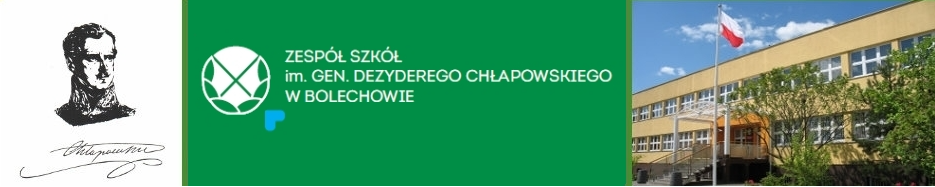